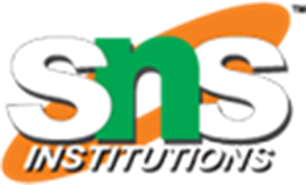 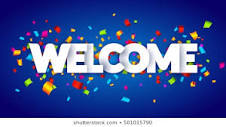 1
OUR CLIMATE
CONTENTSWEATHER AND CLIMATESEASONS IN INDIA        WINTER        SUMMER        MONSOON
2
WEATHER
WEATHER IS THE DAY –TO-DAY CONDITIONS OF THE AIR AT A PARTICULAR PLACE.IT IS A TEMPORARY CHANGE.IT REMAINS FOR CITY /TOWN.
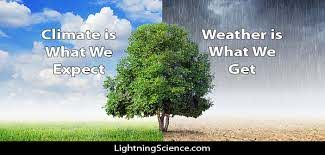 3
CLIMATE
CLIMATE  OF A PLACE  IS THE PATTERN  OF WEATHER CONDITIONS OVER A LONGPERIOD,FOR ABOUT 30-40 YEARS.IT IS A PERMANENT CHANGE.IT  REMAINS FOR  A COUNTRY.TEMPERATURE AND RAINFALL ARE THE TWO ELEMENTS THAT AFFECT CLIMATE.
4
SEASONS OF INDIA
THREE SEASONS IN INDIA              SUMMER             WINTER             MONSOON
5
Seasons in India
Winter, occurring from December to February.Summer or pre-monsoon season, lasting from March to May. Monsoon or rainy season, lasting from June to September
6
https://youtu.be/A_LOsCaRzNA
7
WINTER
A western disturbance is an extratropical storm originating in the Mediterranean region that brings sudden winter rain to the northwestern parts of the Indian subcontinent. It is a non-monsoonal precipitation pattern driven by the westerlies. ... western disturbances are more frequent and strong in winter season.
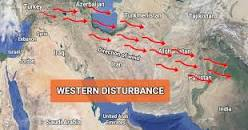 8
WINTER
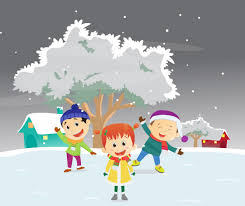 9
SUMMER
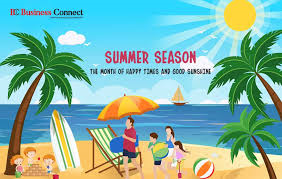 10
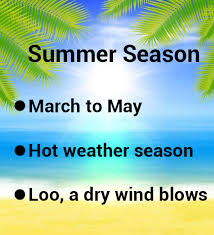 11
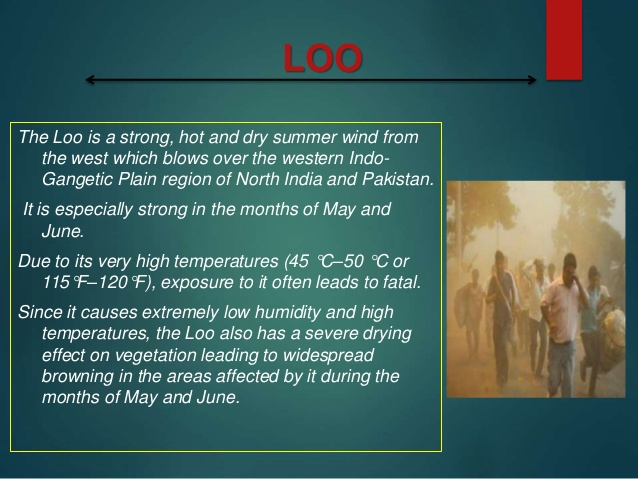 12
MONSOON
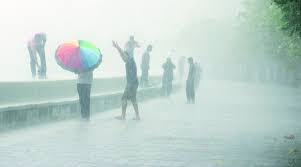 13
WETTEST PLACE
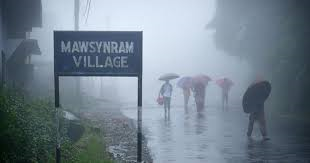 14
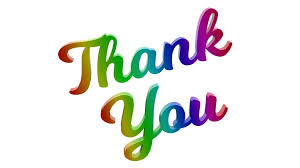 15